SDT POWERPOINT TEMPLATE
How to…
Create a new SDT presentation
Create a new Slide
Organise your slides
File/New/Personal/SDT-Wide-Screen
Home/New Slide (down arrow)
Choose layout and color :
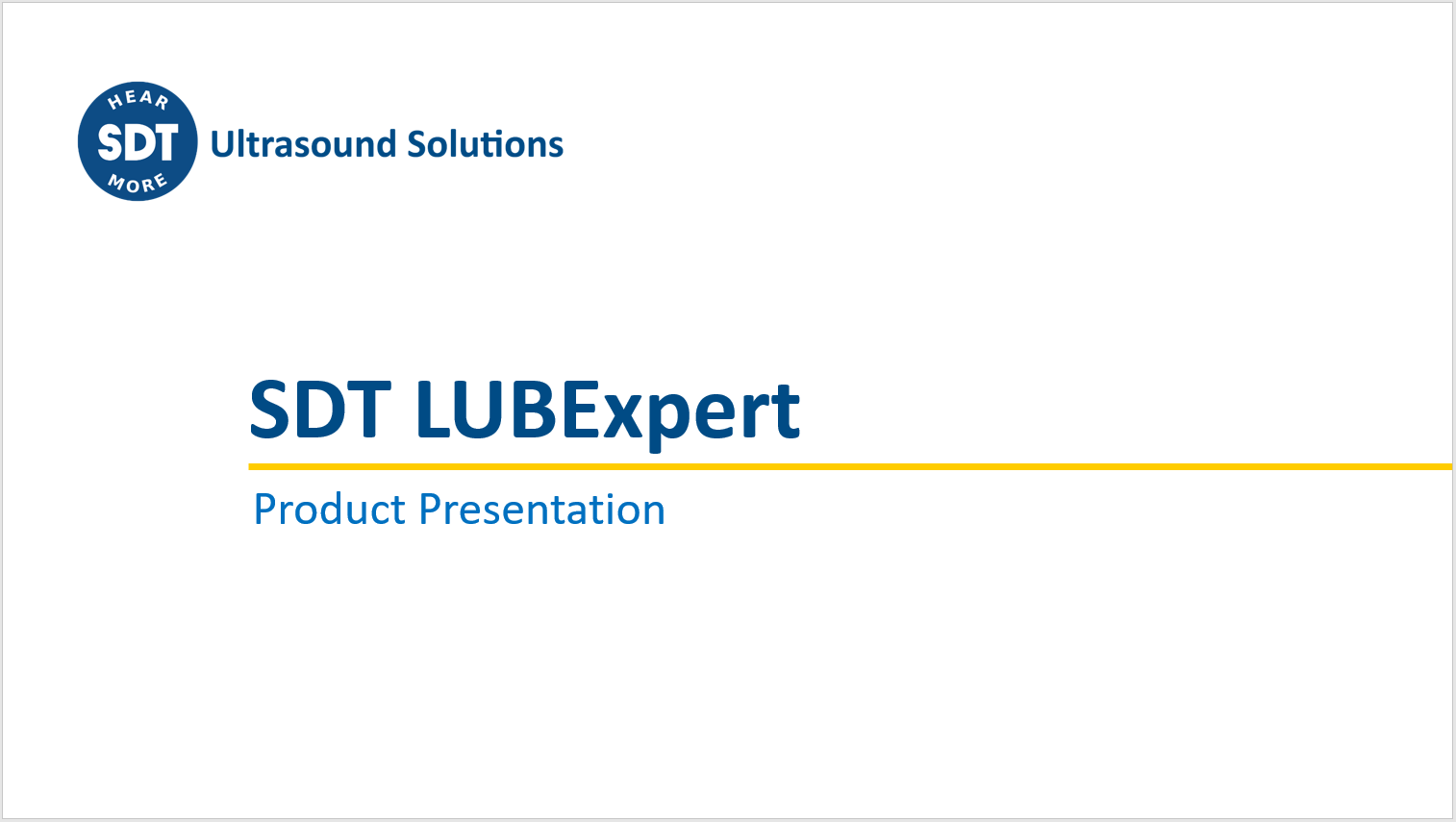 Main Title Slide
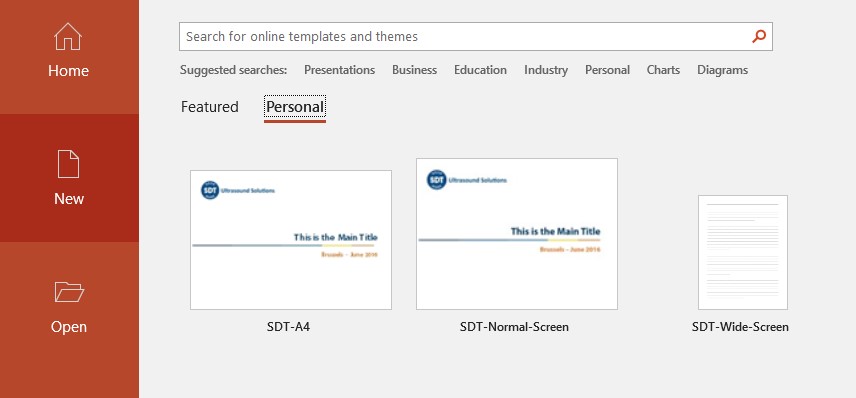 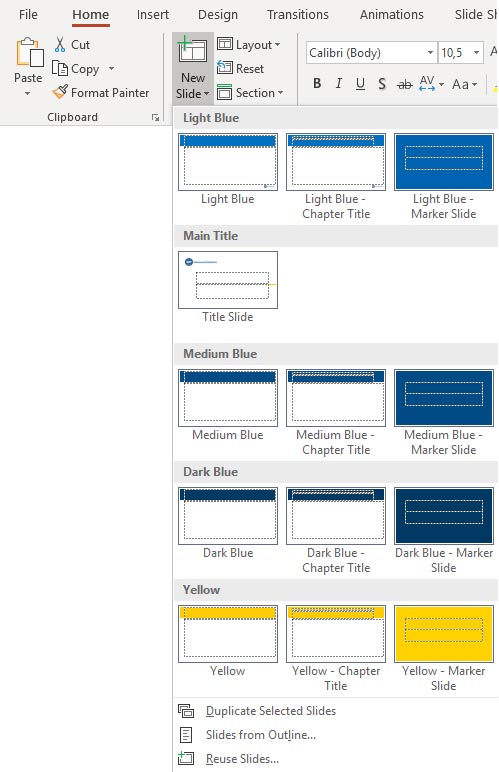 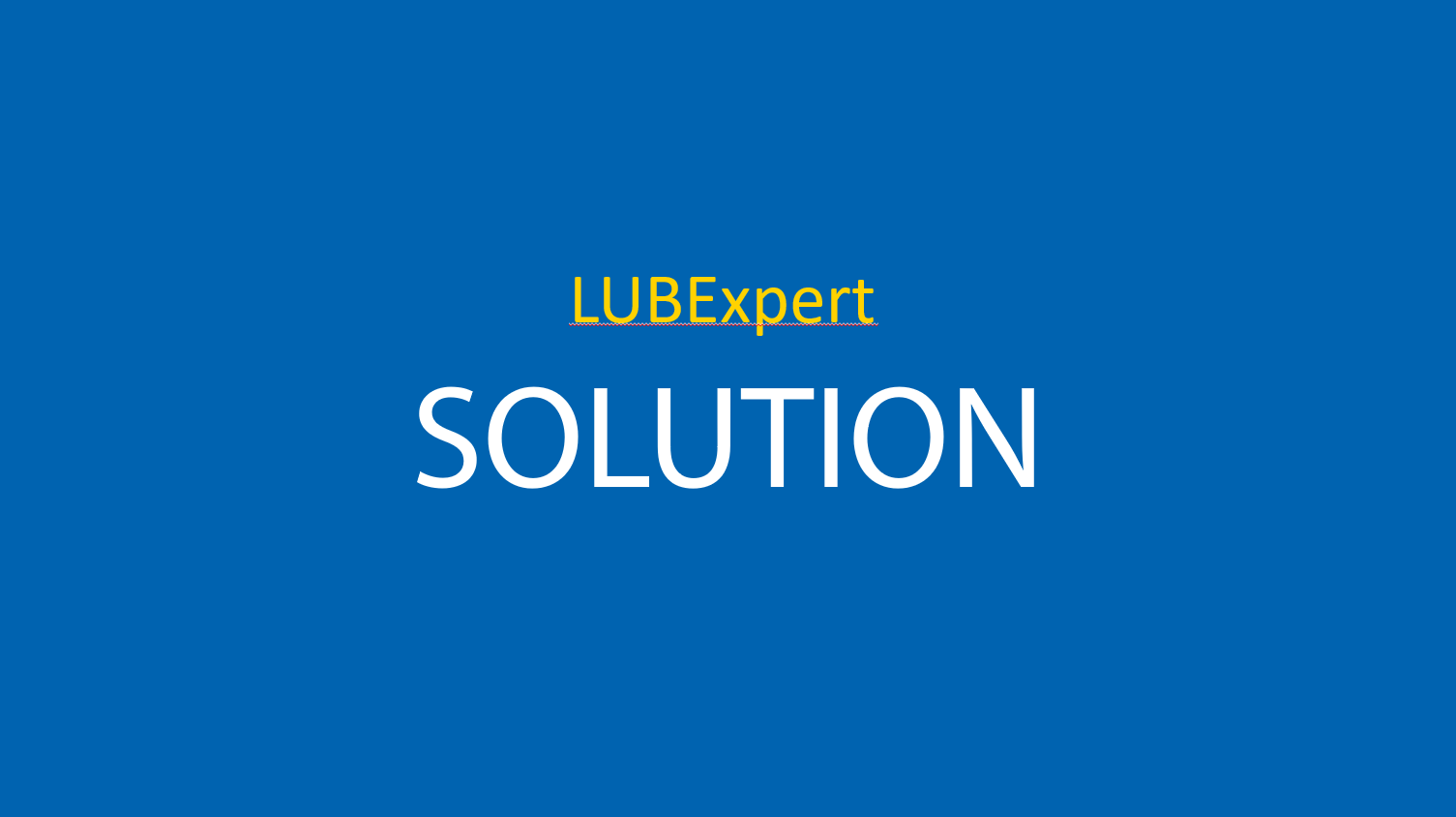 First Chapter Marker Slide
Choose between two headers :
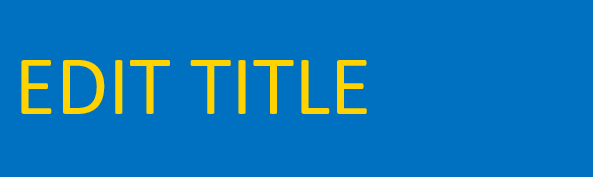 Slides with optional chapter title
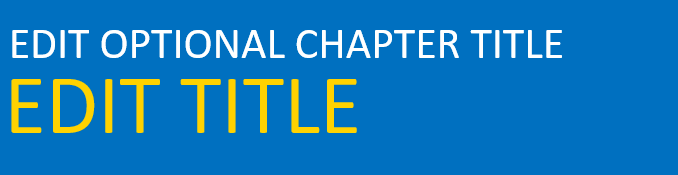 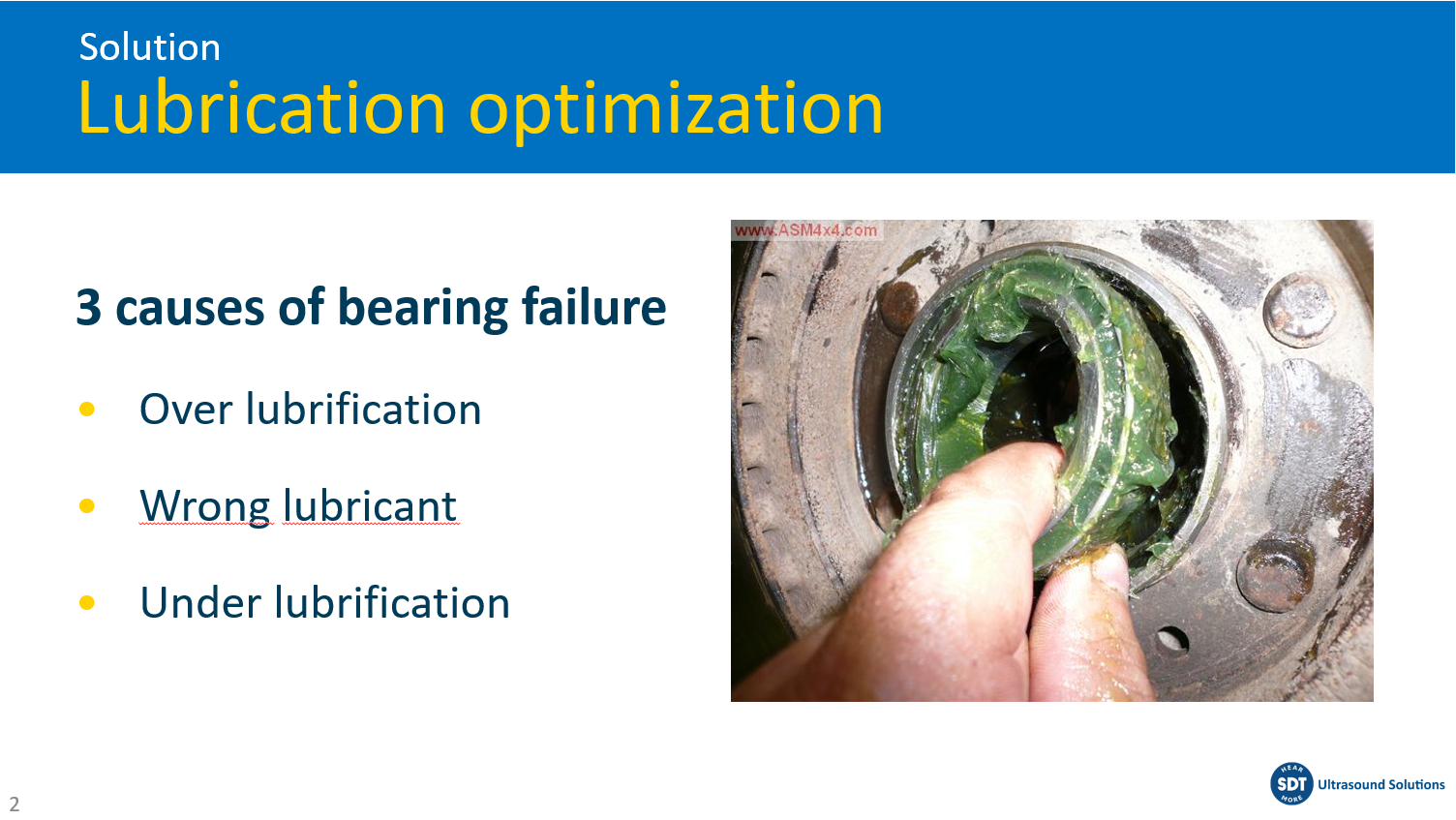 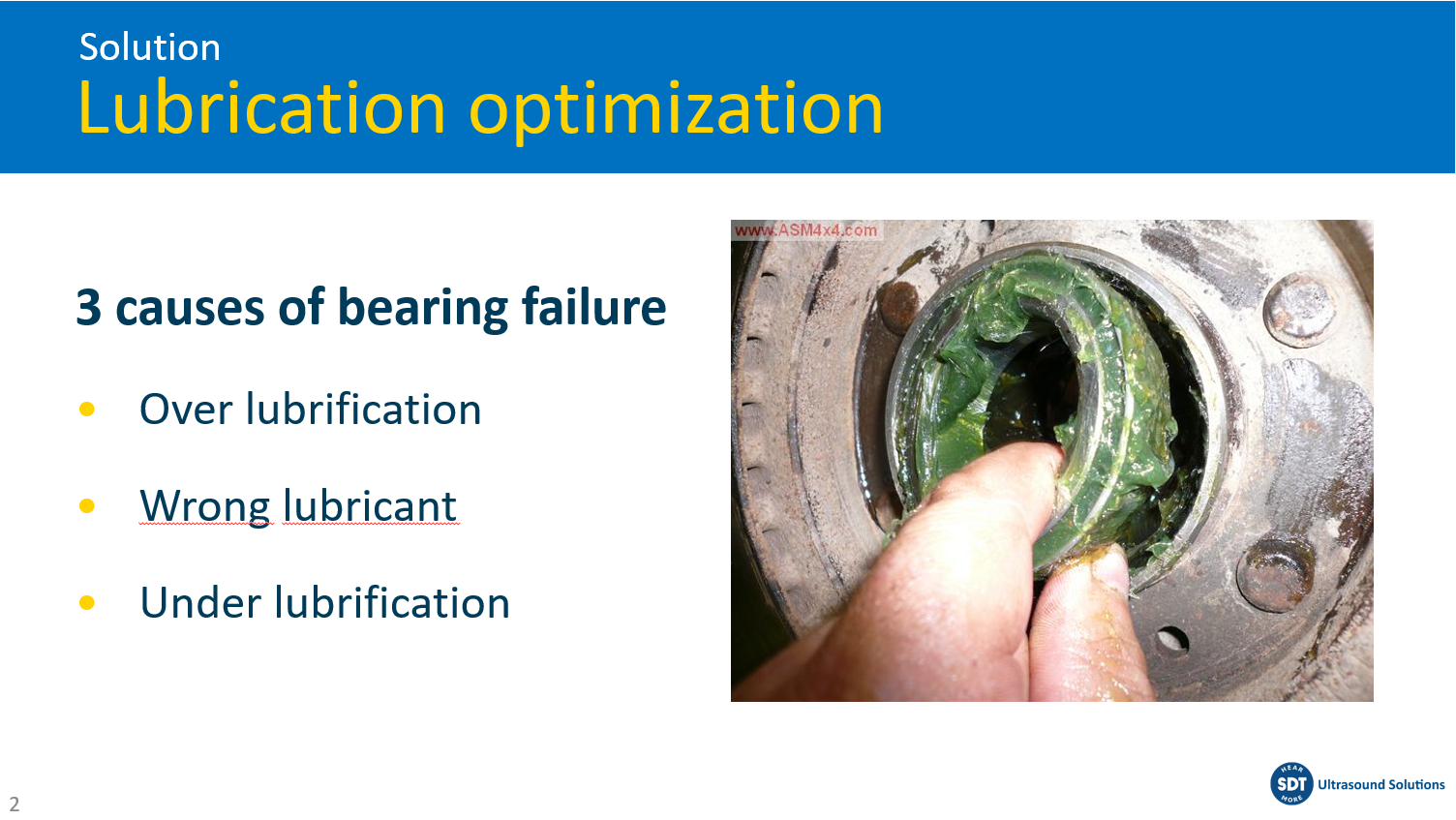 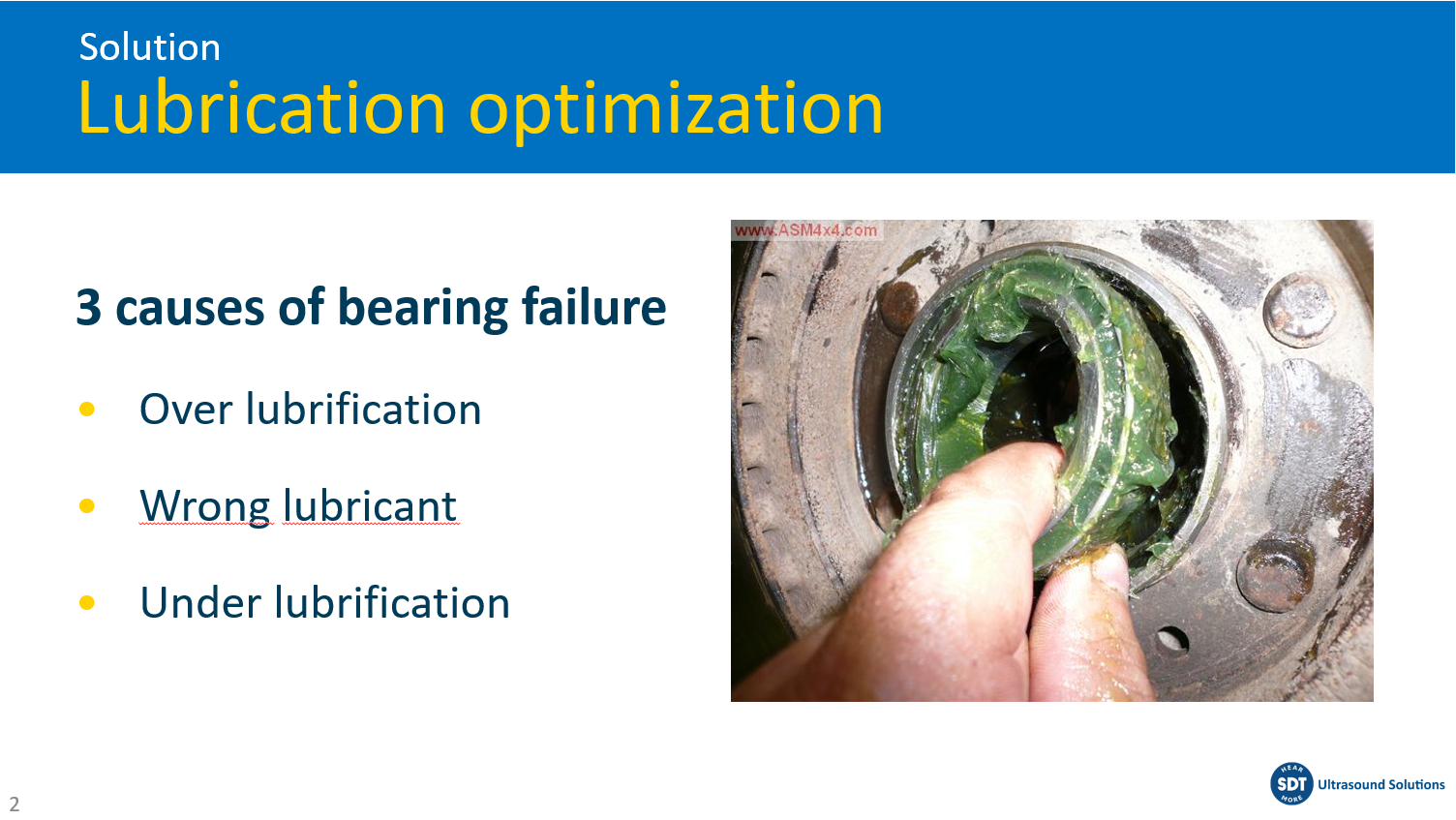 If you are outside of SDT network, please save the SDT-Wide-Screen.potx file in this folder : 
C:\Users\<Username>\AppData\Roaming\Microsoft\Templates
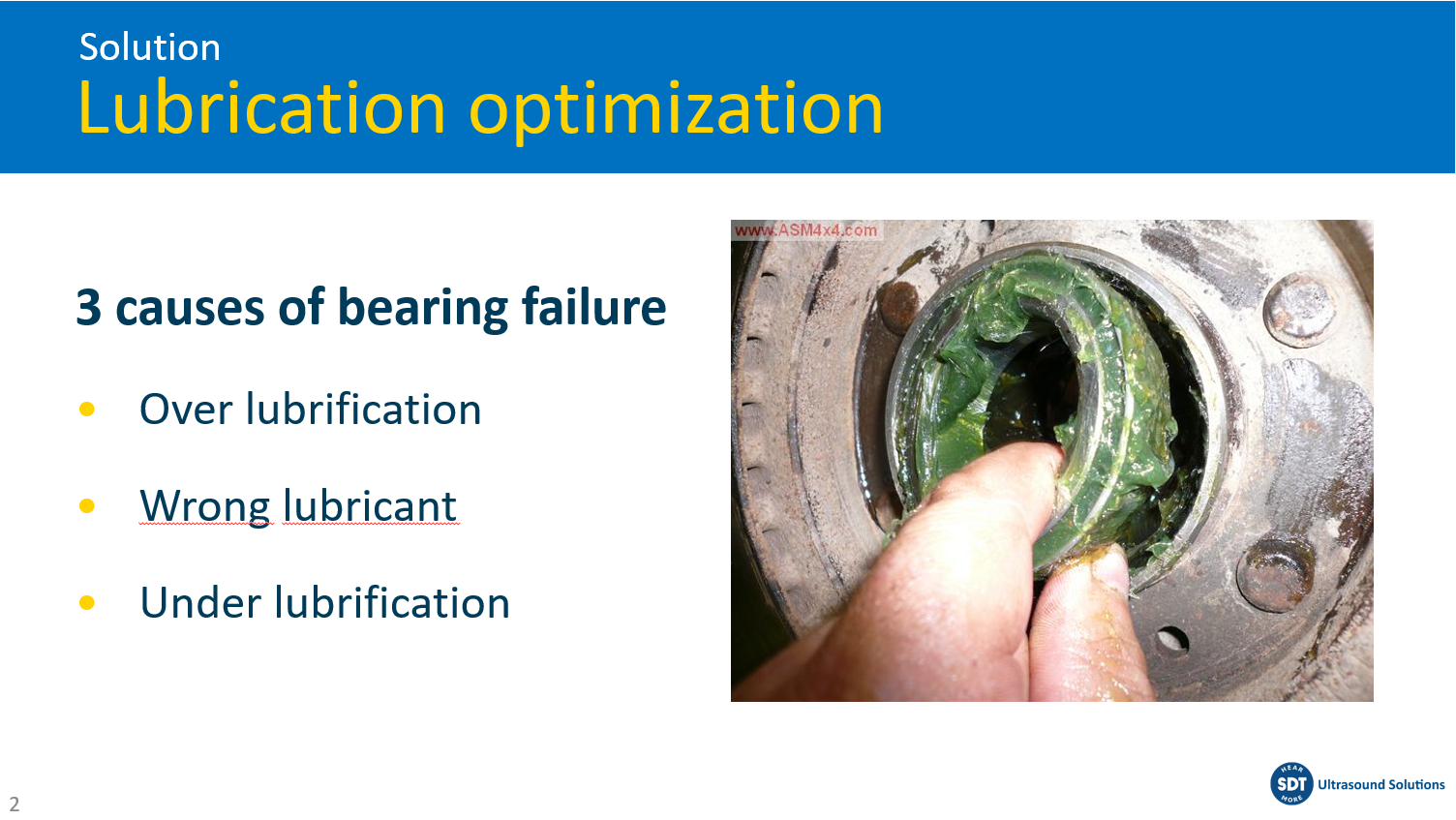 Introduce a new chapter with a Marker Slide
Use a differentcolor per chapter
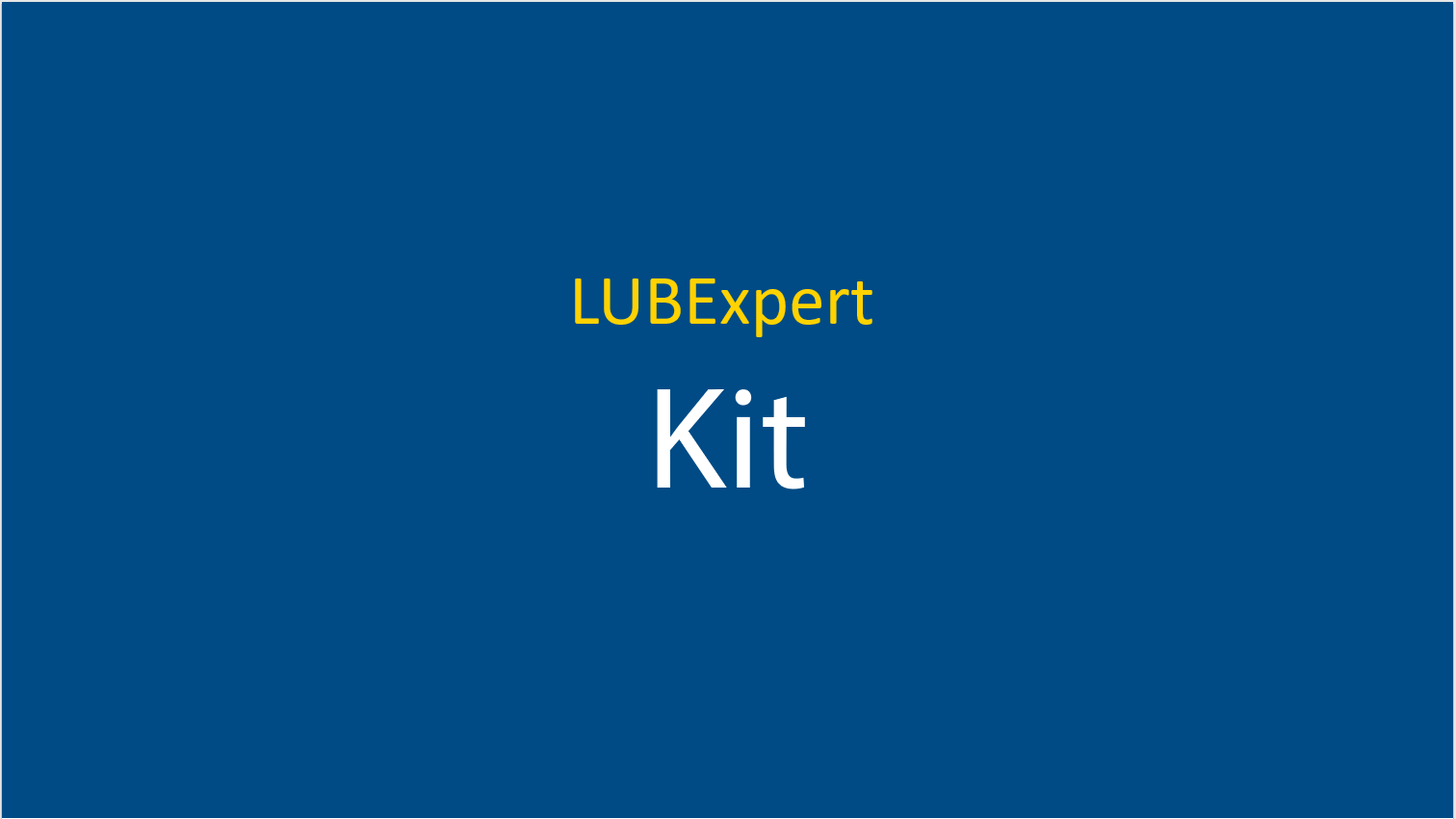 New chapter / New Color
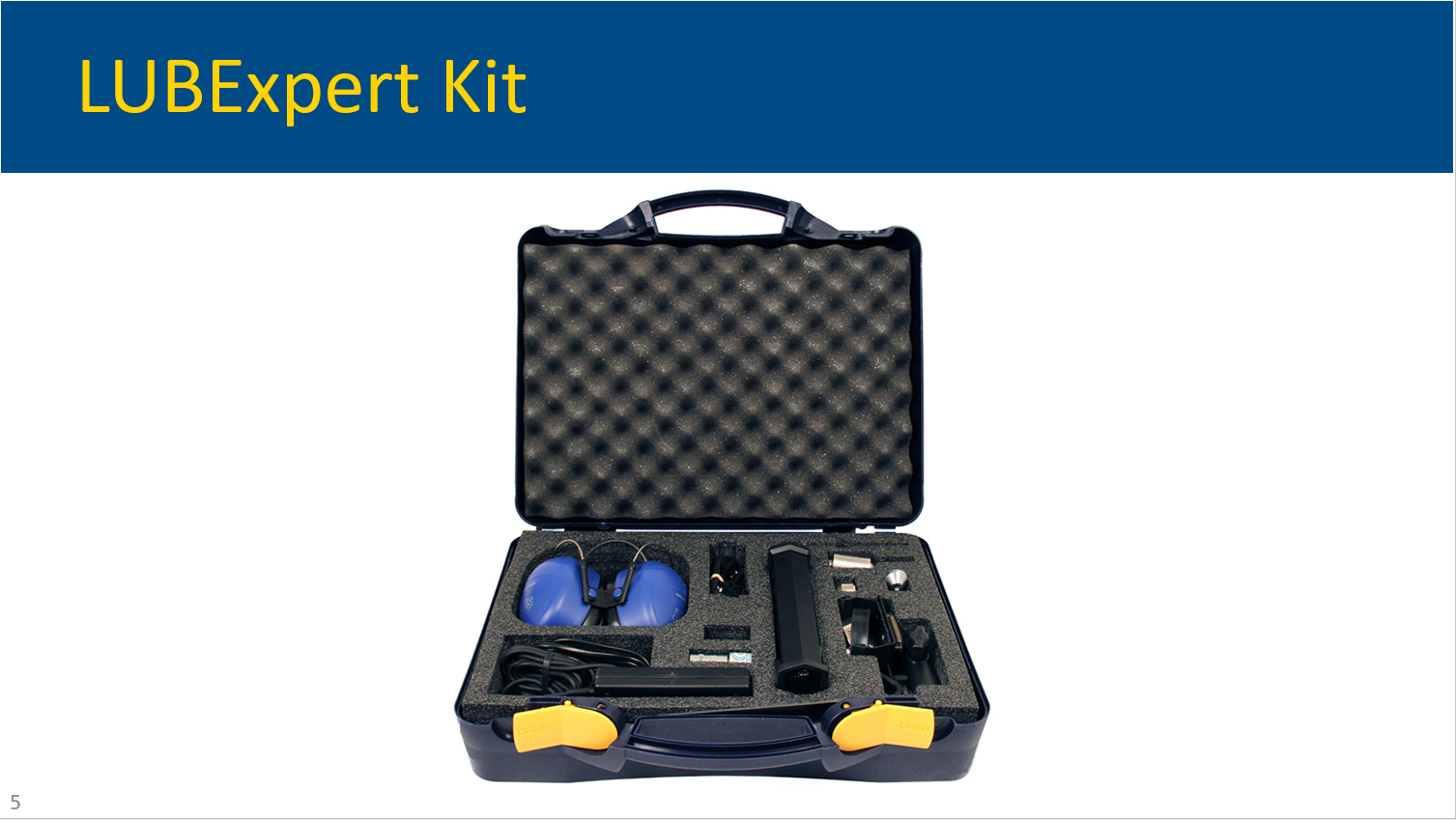 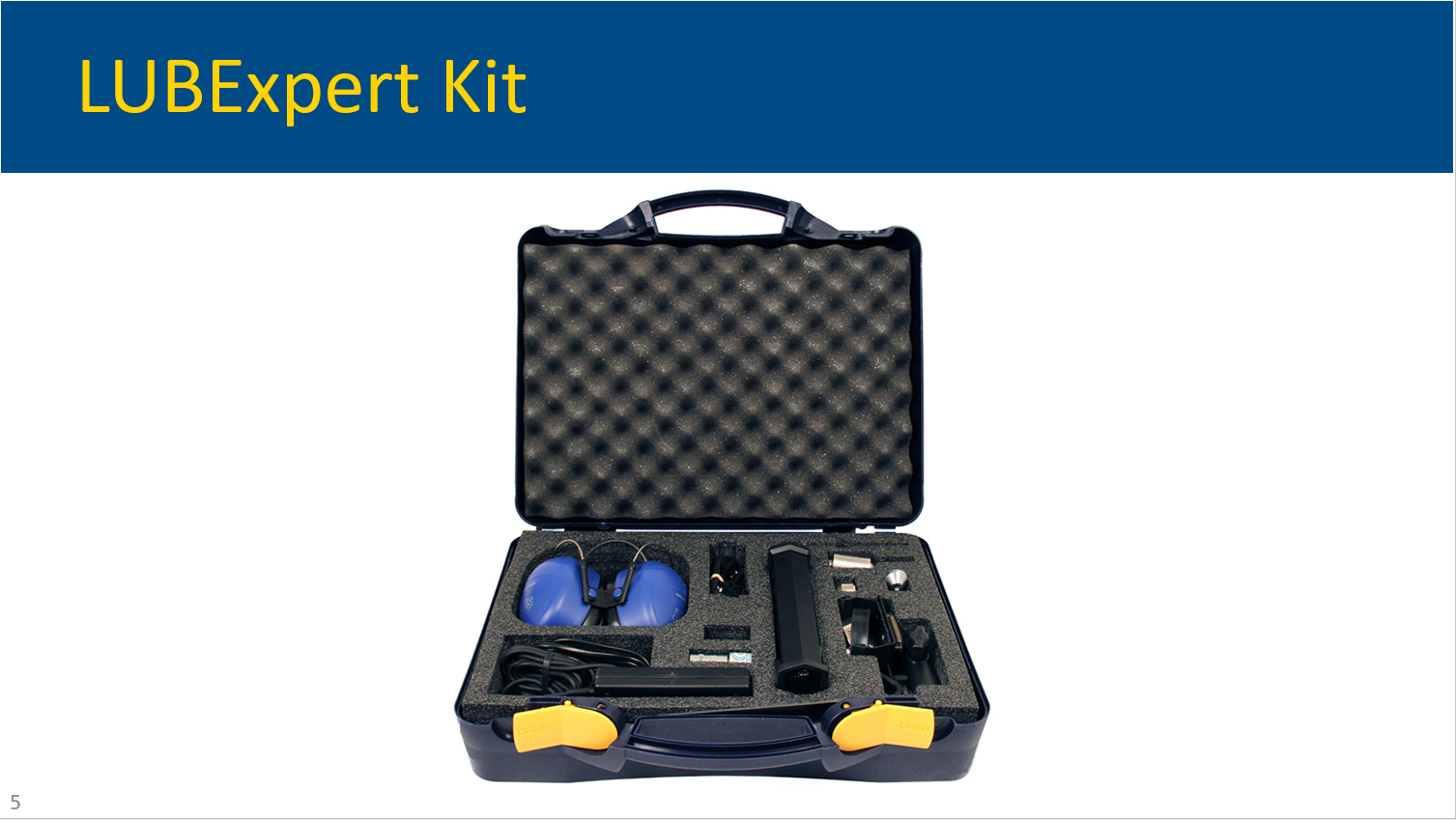 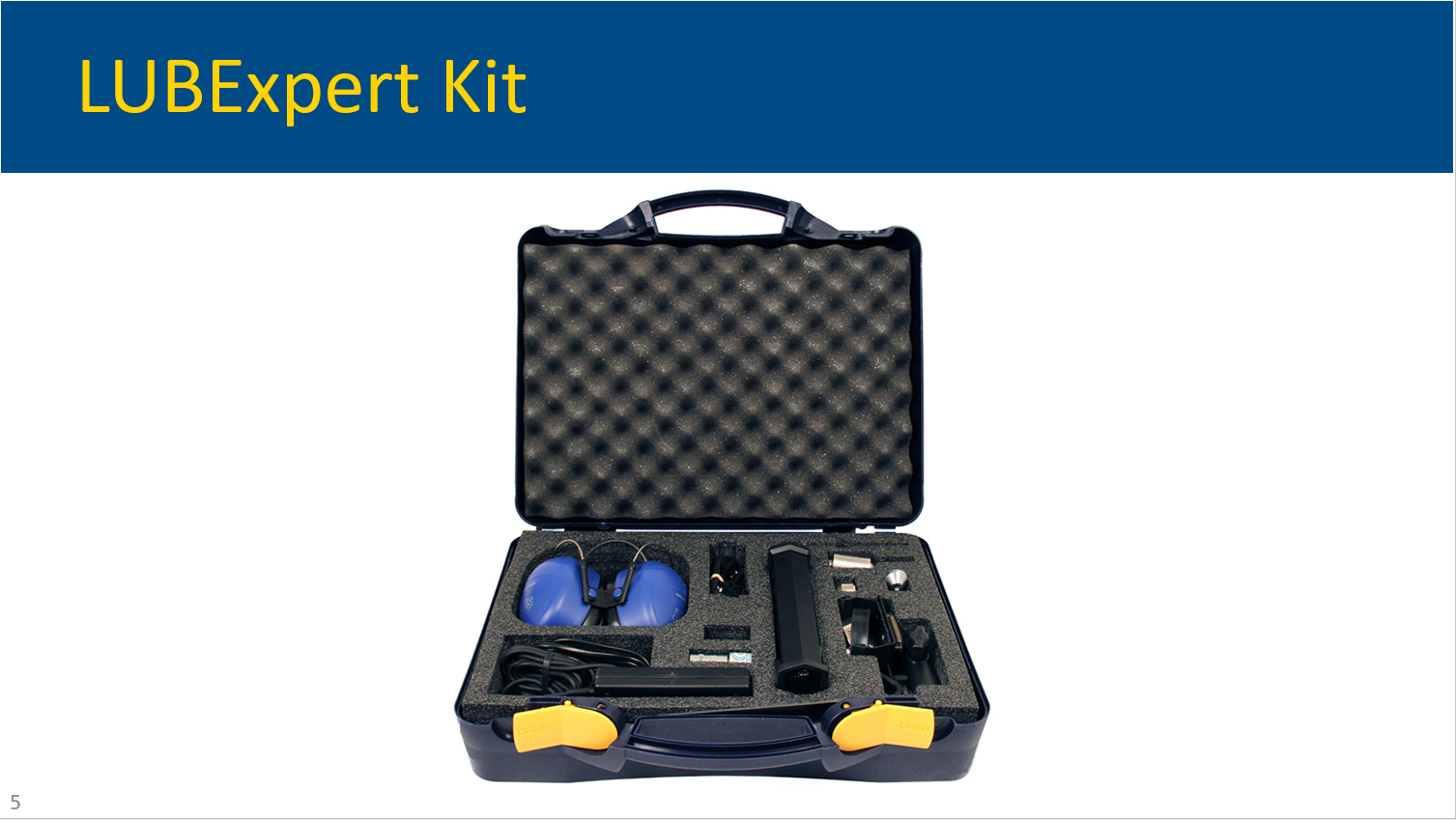 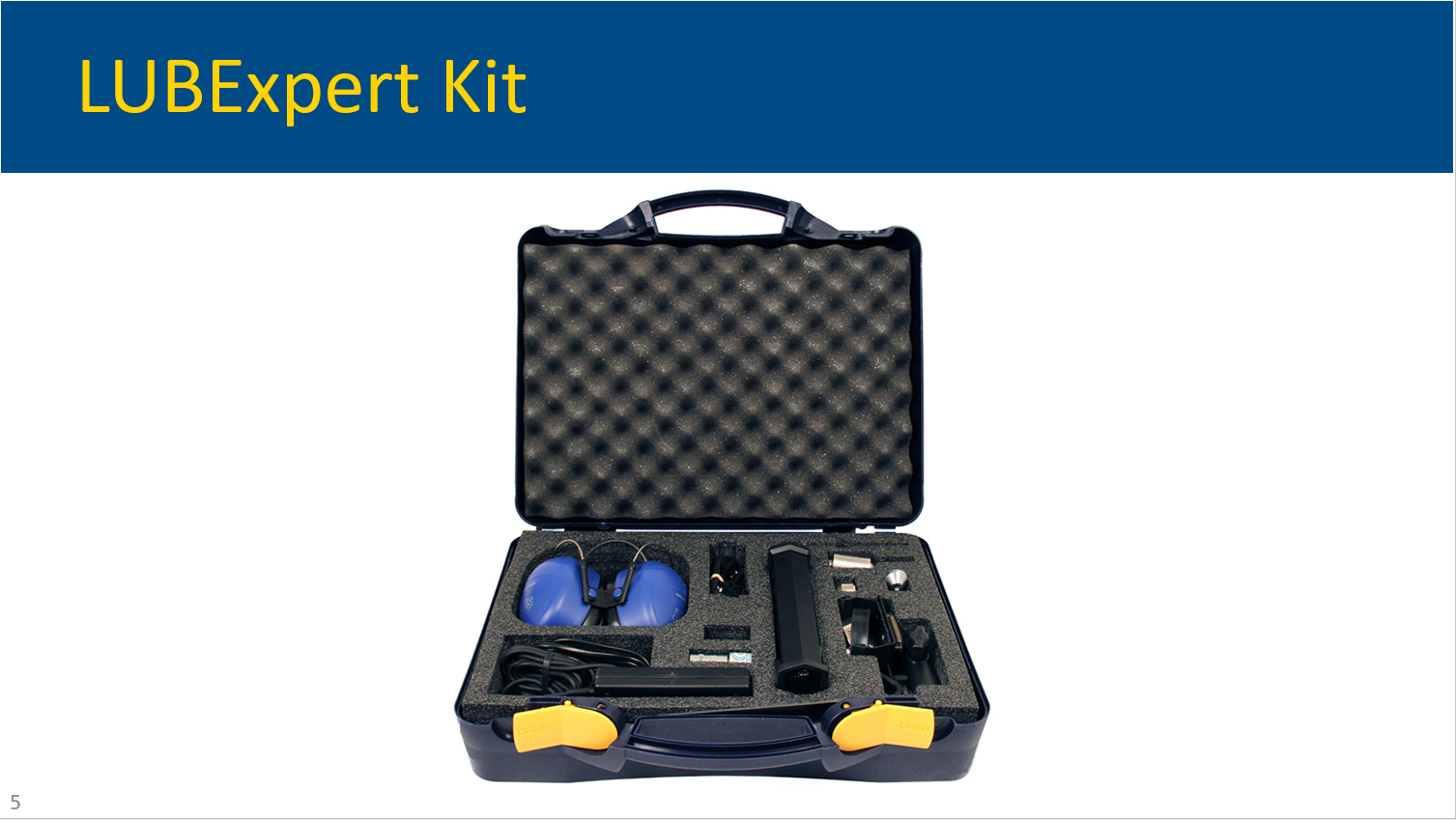 Slides without chapter title
1
EDIT OPTIONAL CHAPTER TITLE
EDIT TITLE
EDIT TITLE
5